12 Components of an M&E System
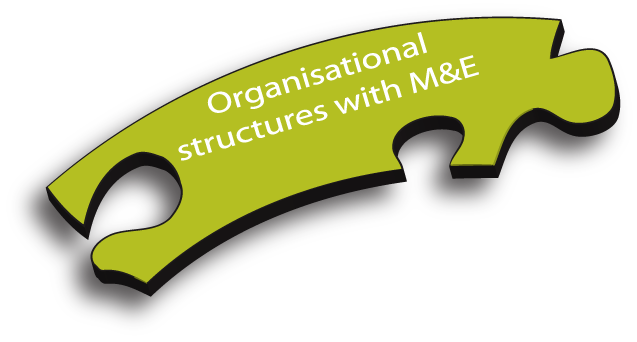 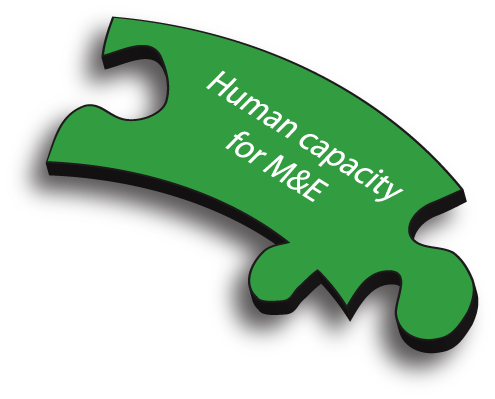 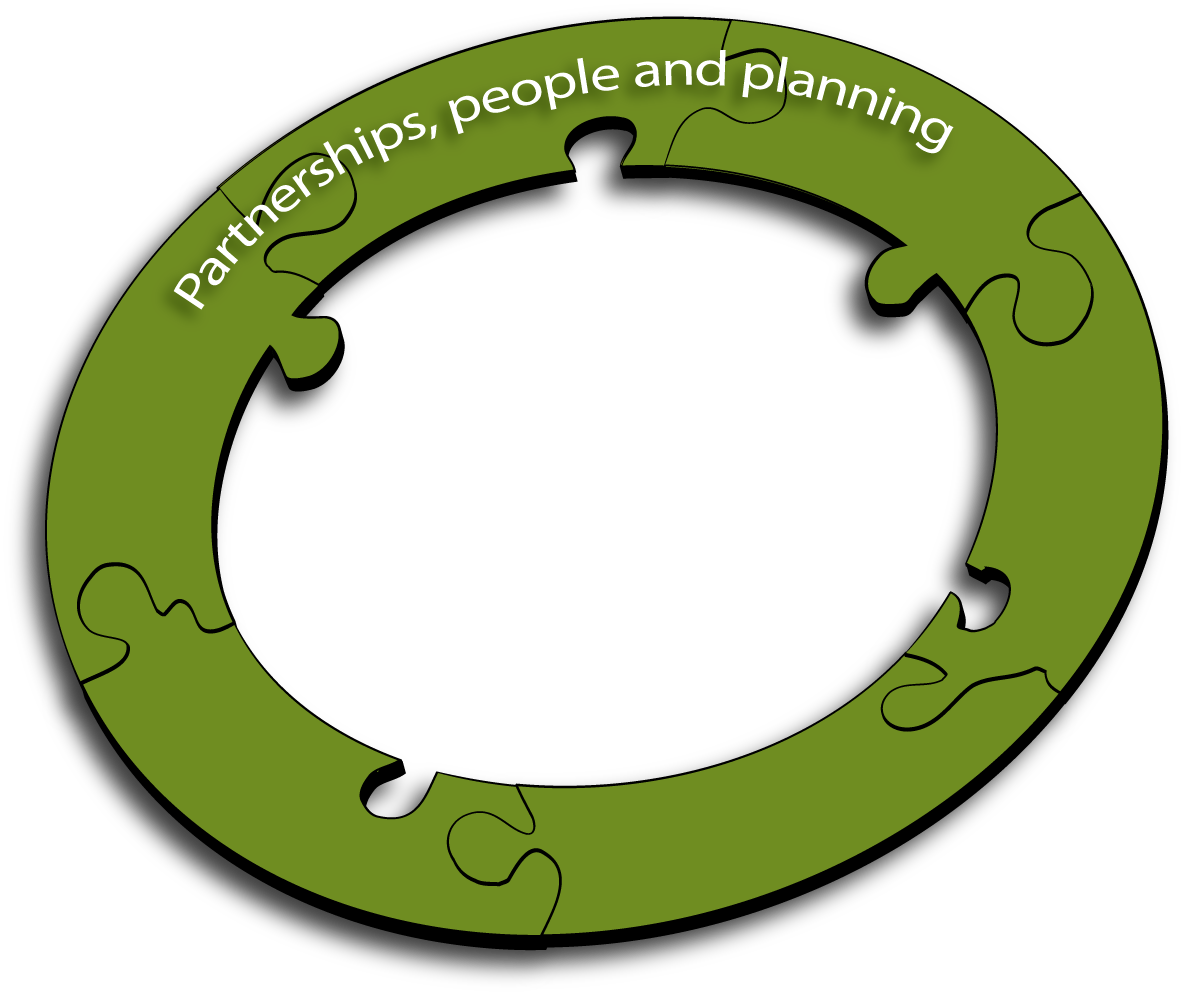 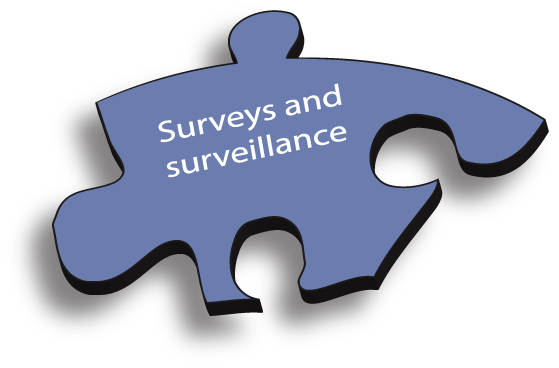 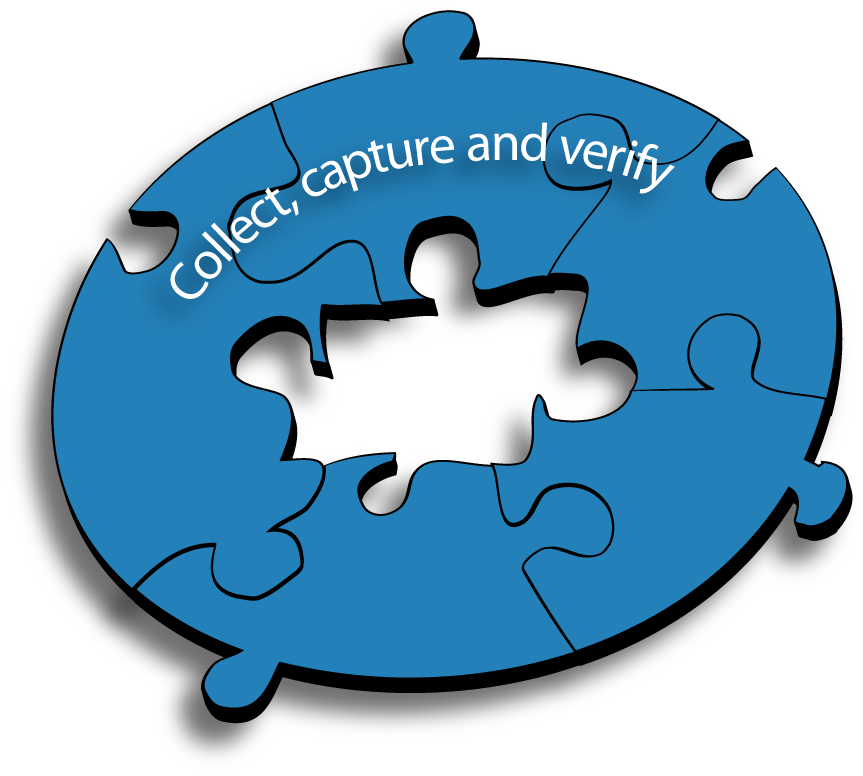 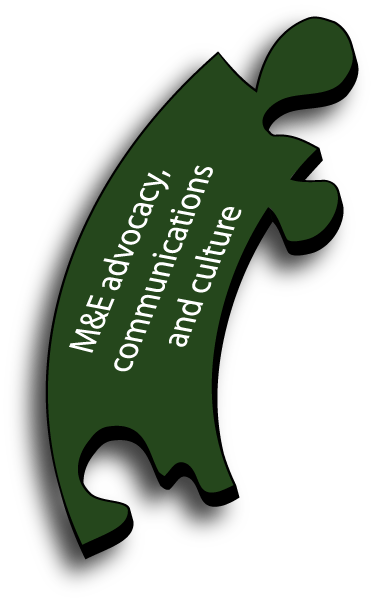 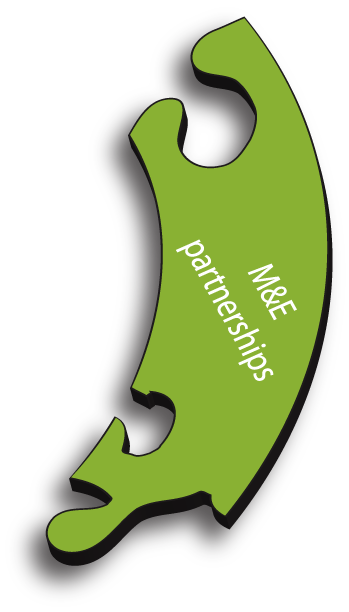 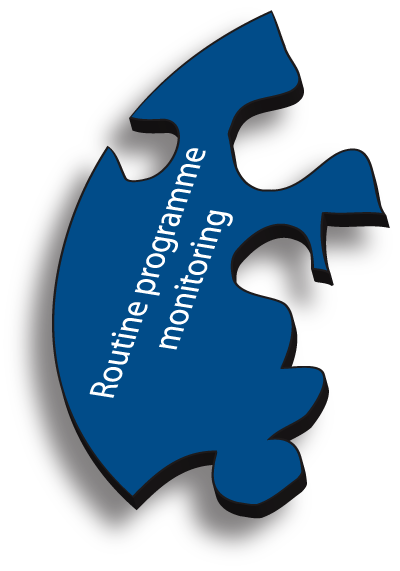 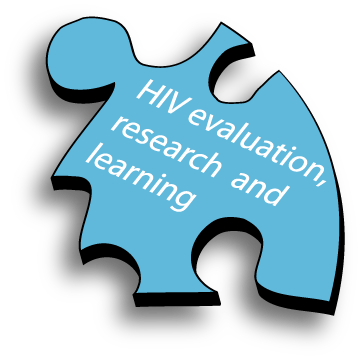 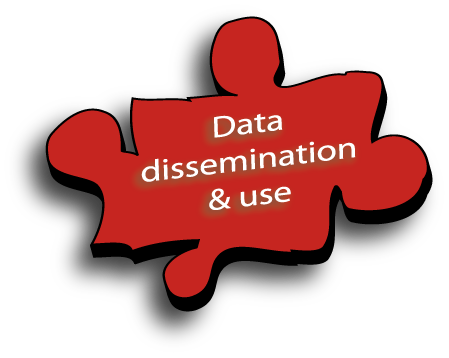 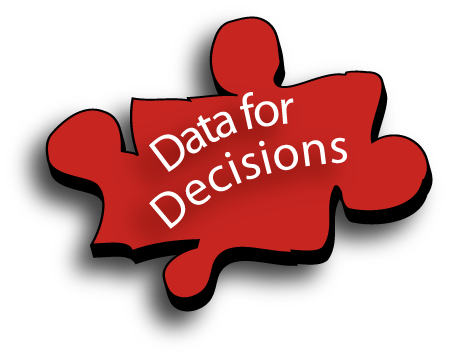 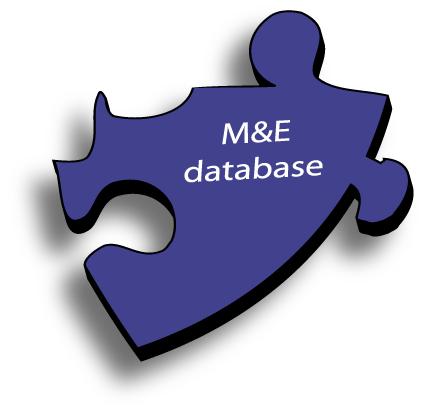 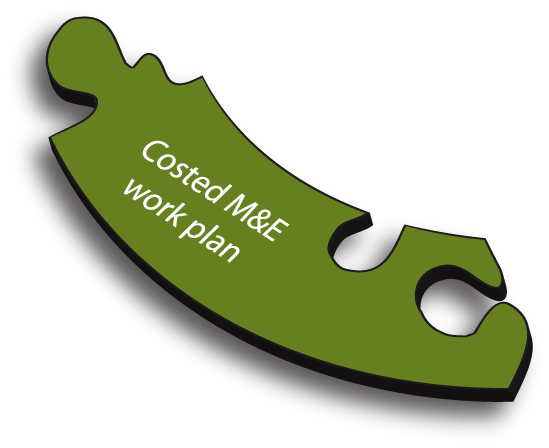 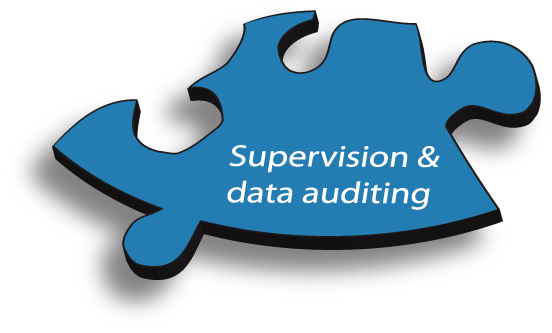 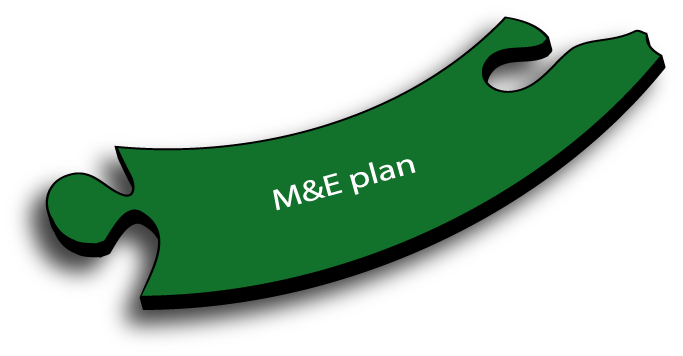 Introduction to Operations Research
Dr. Sumit Malhotra, MD
Assistant Professor, Indian Institute of Public Health,
Public Health Foundation of India, New Delhi
2
Objectives of the session
To understand the relevance of operations research in HIV/AIDS programs

To know what OR is? What is OR cycle?


To be familiar with designs commonly used in OR.
HIV Prevention and Circumcision
1980s- Low prevalence of male circumcision in the parts of sub-Saharan Africa most affected by the epidemic 
A review of 28 observational studies in African countries concluded that circumcised men had about a 44 percent lower risk of HIV infection compared to circumcised men.
Conflicting results- DHS 
Weak associations
Religion or culture
Need for Experimental studies
4
3 Trials Performed
In South Africa, Orange Farm, 3,000 men aged 18 to 24; circumcised men 60 % less likely to acquire HIV than the uncircumcised men
In Uganda’s Rakai District, 4,996 men aged 15 to 49, circumcision reduced the risk by 51 % 
In Kenya, Kisumu, 2,784 men aged 18 to 24 ; risk was reduced by  59 %. 
An ongoing follow-up study found that this protective effect was sustained over 42 months, reducing men’s chances of becoming infected with HIV by 64 %
5
Circumcision Introduction Framework
6
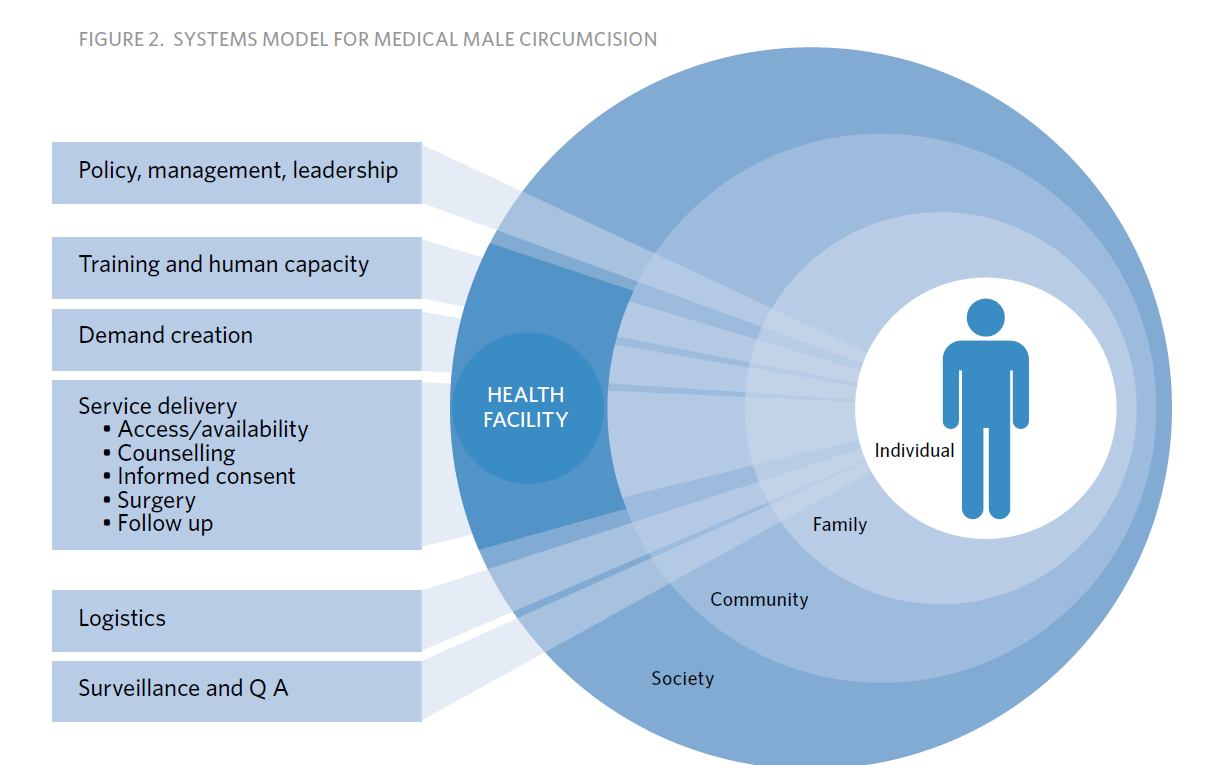 7
Operations Research
SCIENCE OF BETTER
Improvements
8
Definitions of OR
Any research producing practically-usable knowledge (evidence, findings, information, etc) which can improve program implementation (e.g., effectiveness, efficiency, quality, access, scale-up, sustainability) regardless of the type of research (design, methodology, approach) falls within the boundaries of operations research

- GF, USAID,WHO,TDR,UNAIDS & WB
9
Definitions of OR
OR has its roots in military and industrial modeling

discipline of applying advanced analytical methods, including mathematical models, to help make better decisions
10
[Speaker Notes: Scheduling of airline crews
Queuing systems at disney theme parks]
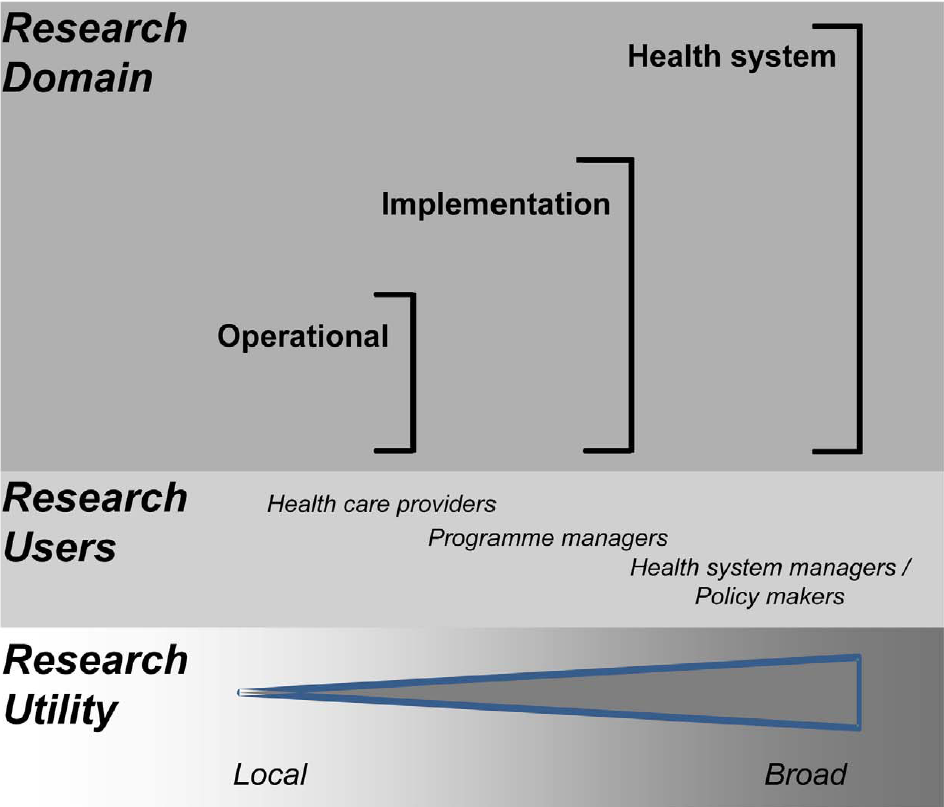 11
Scope of OR
Identify common implementation problems and their main determinants which prevent effective access to interventions and determine which of these problems are susceptible to research

Develop practical solutions to these problems and test whether new implementation strategies based on these solutions can significantly improve access under conditions of routine disease control
12
Scope of OR
Determine - in collaboration with partners – the best way to introduce these new implementation strategies into the health system and facilitate their full scale implementation, evaluation and modification, as required
13
Example- Identifying the problem
Despite patients offered ARVs, OIs like diarrhea and pneumonia were high amongst them.

Why are HIV positive clients experiencing poorer health outcomes?


Problem of adherence to regimens.
Example- Considering the reasons
Poor communication between clients and staff
Low income clients do not have enough money for transportation – refill their prescriptions
Clients can not afford to miss their work to come to clinic
Perceived stigma
Frequent drug stock outs
Example- Testing the solutions
Drug stock outs-  
Staff in service training to improve drug forecasting
Developing clinic based performance standards that inform the basis for problem solving among staff

Which solution solves problem best?
Characteristics of OR- 1
It addresses specific problems within specific programs, not general health issues;

It addresses those problems that are under control of managers, such as program systems, training, pricing and provision of information;
17
Characteristics of OR- 2
It requires collaboration between managers and researchers in identification of the research problem, development of the study design, implementation of the study and analysis and interpretation of results; and

It succeeds only if the study results are used to make program decisions; publication alone is not a valid indicator of successful OR.”
18
OR Access Problem - Example
Program Problem: How to get more adolescents to use reproductive health clinic
Managerial Factors: Price, hours, provider training…
Output: More visits to clinic by adolescents
Outcome: More contraceptive use
Impact: Fewer unwanted pregnancies
19
OR is Not Methodologically Defined
Different methods used in OR studies:
           • Quantitative
           • Qualitative

           • Surveys
           • Experiments
20
Does OR in public health requires complex modeling techniques?
21
Examples
Improving effectiveness of medical interventions
Assessing feasibility in definite population or setting
Advocating for policy change
22
Example – Improving effectiveness of medical interventions
23
Example – Assessing feasibility in definite population or setting
24
Example – Advocating for policy change
25
Examples for contemplation: Access
Low coverage
Failure to scale-up
Equity issues such as not reaching the poor, those living in remote areas, the marginalized, women, children, adolescents
Not reaching those who are stigmatized
Insufficient staffing - may need to look at task  shifting approaches, e.g., use of community workers.
26
Examples for contemplation: Quality issues
Poor quality of services and target groups avoiding the service
Poor diagnostic and dispensing services
Other technical problems
Poor information/education/communication (IEC) programs
No job aids or poor use of them
Poor referral systems
27
Examples for contemplation : Managerial issues
Poor adherence to policy recommendations
Poor record-keeping and reporting, M&E
Poor information dissemination
Interaction or competition with other interventions for other diseases
Marketing and advocacy
28
Examples for contemplation:  Delivery System at Community/ Individual level
Levels of household income that influence affordability
Stigma
Other participation barriers
Perceptions and misperceptions
29
OR is successful only if the results are used to make program decisions
Published papers are not valid indicators of OR success
30
Steps in the OR Process- Nut shell
Identify the problem
Generate solutions
Test intervention to solve the problem
Ensure results are used 
Disseminate results

Context: Programs
31
Types of OR
Diagnostic studies: used to assess the nature and extent of a health or service delivery problem.

Evaluative studies: used to evaluate ongoing innovative health interventions.

Intervention studies: used to test, the effectiveness of service delivery interventions explicitly designed to address a specific service delivery problem

Cost-effectiveness studies: Cost of Effectiveness not known
32
Diagnostic/Formative Research
Descriptive studies

Done when reason for program problem is unknown or to determine if problem exists
 
Suggests possible solutions
33
CROSS SECTIONAL STUDY
With outcome
Subjects selected
for the study
Without outcome
Question: What is happening?
Onset of study
Time
No direction of inquiry
CASE CONTROL STUDY
Exposed   
                                                                                                                                                                                            Cases
         
Unexposed


           
 Exposed
                                                                                                                               Controls
                                                                                                                             
Unexposed
                                                                  
                                                         
 

                                                                                                                             Onset of study              Time
Question: What happened?

                                                                                        
                                            Direction of inquiry
COHORT STUDY
Subjects (exposed)
With outcome
Without outcome
Cohort selected for study
With outcome
Controls (unexposed)
Without outcome
Question: What will happen?
time
Onset of study
Direction of inquiry
Fig: Schematic diagram of cohort study design. Shaded areas represent subjects exposed to the antecedent factor; unshaded areas correspond to unexposed subjects. Squares represent subjects with the outcome of interest; diamonds represent subjects without the outcome of interest
Intervention Research
Experiments
Factors under manager’s control
Tests solutions to program problems
Compares alternatives
37
Usual Notation in intervention studies
Characteristics of true experiments and quasi experiments
What is a quasi-experiment
Studies that aim to evaluate interventions but lack randomization

Aim to demonstrate causality between an intervention and an outcome
Post-test only design
[Speaker Notes: Design full of problems and all threats to validity- selection, history, maturity, mortality exist]
Pretest- Posttest design
Static-group comparison
Non-equivalent control group
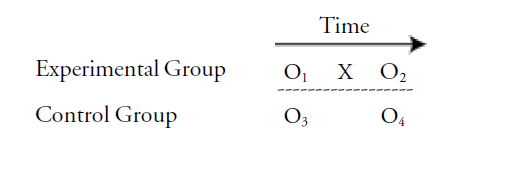 Time Series Design
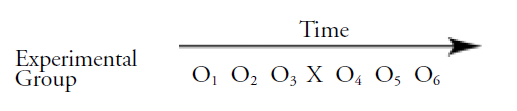 [Speaker Notes: Effect of anti-smoking campaign]
Mass Media Campaign- condom use-1
[Speaker Notes: There is no difference in o1, o2,o3 but then a sudden increase occurs between o3 and 04 which is subsequently maintained in 05 and o6, u can conclude with some degree of confidence that the increase is due to effect of intervention
There are possible threats to validity- History  or instrumentation- history: decrease in price of condoms, instrumentation- change in the methodology used to calculate sales
Though these threats exist but what is important time series help in making false decisions]
Mass Media Campaign- condom use-2
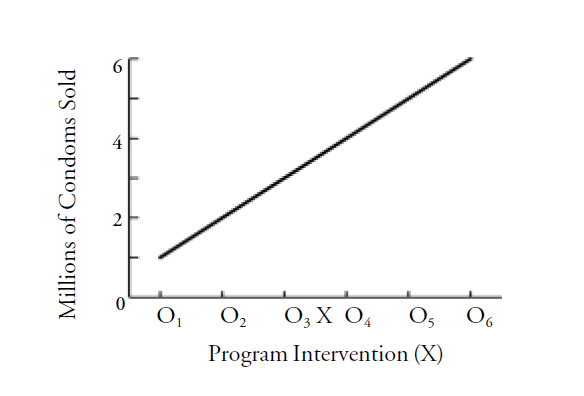 [Speaker Notes: The increase is no greater between 03 and 04, when the intervention  X took place, than is at any other time
Multiple observations help u in plotting trend 
If there are any 2 observations – mistakenly U will conclude that the campaign had made the difference]
Mass Media Campaign- condom use-3
[Speaker Notes: The trend here is regular and marked by alternating increases and decreases in condom sales. The advertising campaign did not make any difference in this regard. So if suppose there are just 2 observations , it would have shown that there is effect of intervention]
Mass Media Campaign- condom use-4
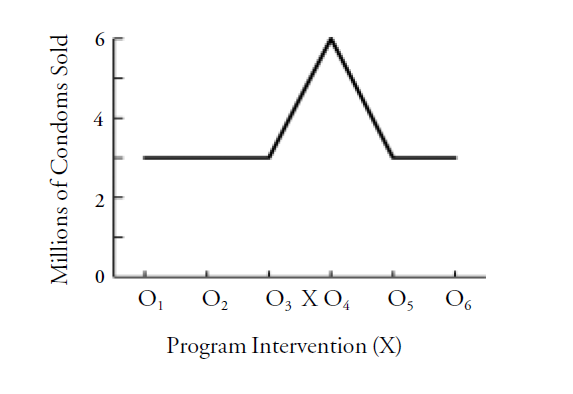 Time series design with non equivalent control group
Group 1
O1  O2  O3  O4 O5  X  O6 O7 O8 O9 O10
Group 2
O1 O2   O3  O4  O5      O6 O7 O8 O9  O10
Evaluation
Usually descriptive and retrospective
Deals with factors under and not under managers’ control
Focus on attainment of project objectives
Can use experiments
Line between OR and evaluation often blurred
51
Categories OR- not mutually exclusive
Exploratory / diagnostic phase
Key variables of importance
Field Intervention
Test different problem solutions
Evaluation- impact  assessment
Cost- effectiveness analysis
52
OR Steps
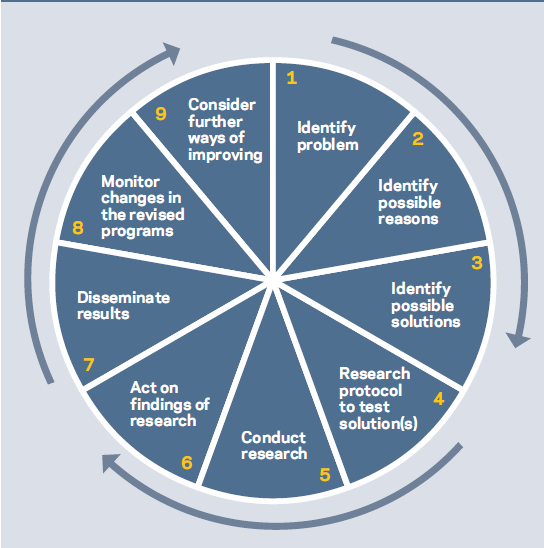 53
References
WHO, Global Fund (2008) Framework for operations and implementation research in health and disease control programs
WHO, The Global Fund. Guide to operational research in programs supported by global fund
Zachariah R, Harries AD, Ishikawa N, Reider HL, et al. Operational research in low-income countries: what, why, and how? Lancet2009;9:711-717
Fisher A et al. (2002). Designing HIV/AIDS Intervention Studies. An Operations Research Handbook. New York: The Population Council.
THANKS
55